Working permit online application
Step1:
https://ezwp.wda.gov.tw/
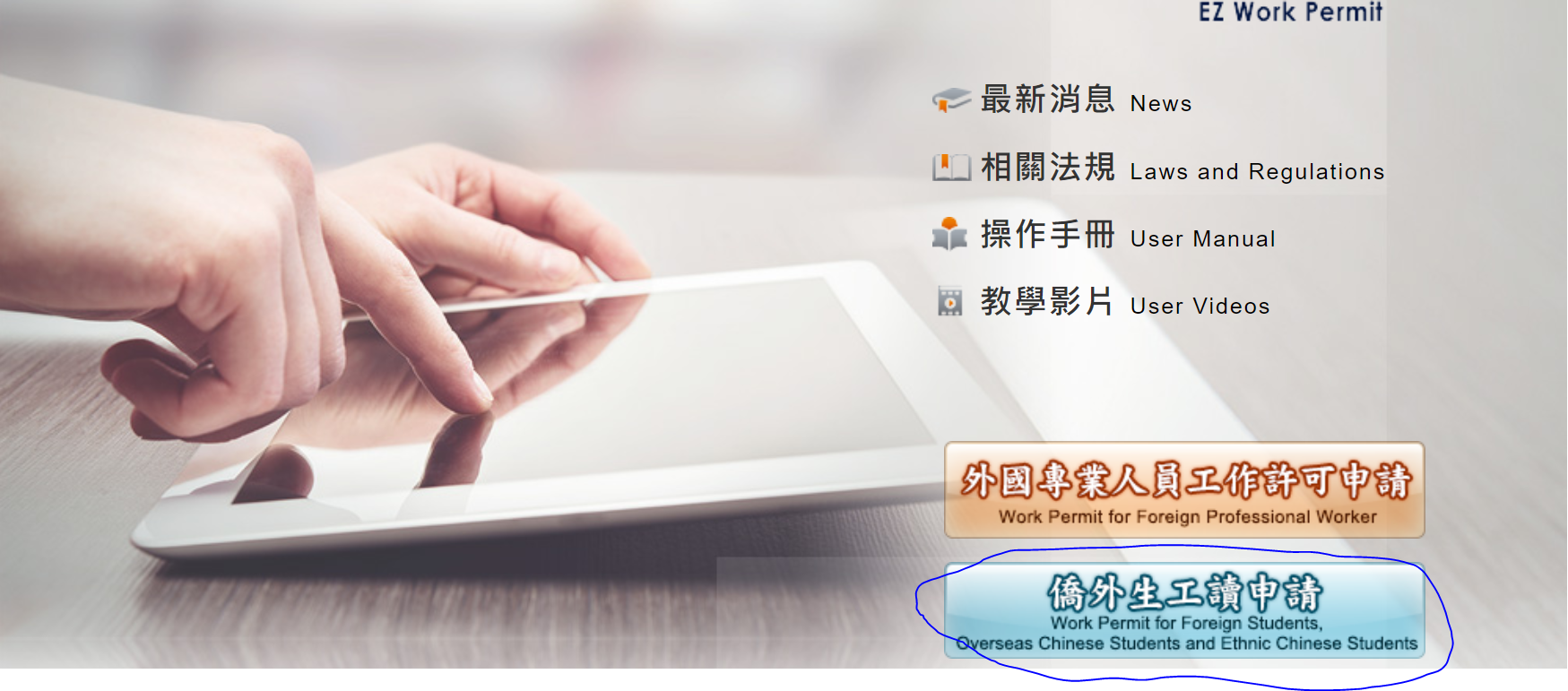 1
Working permit online application
Step2
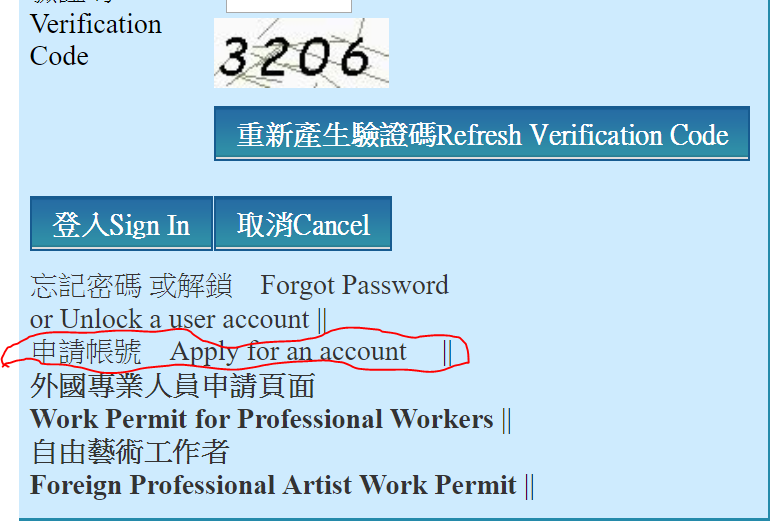 2
Working permit online application
Step 3 (after create an account)
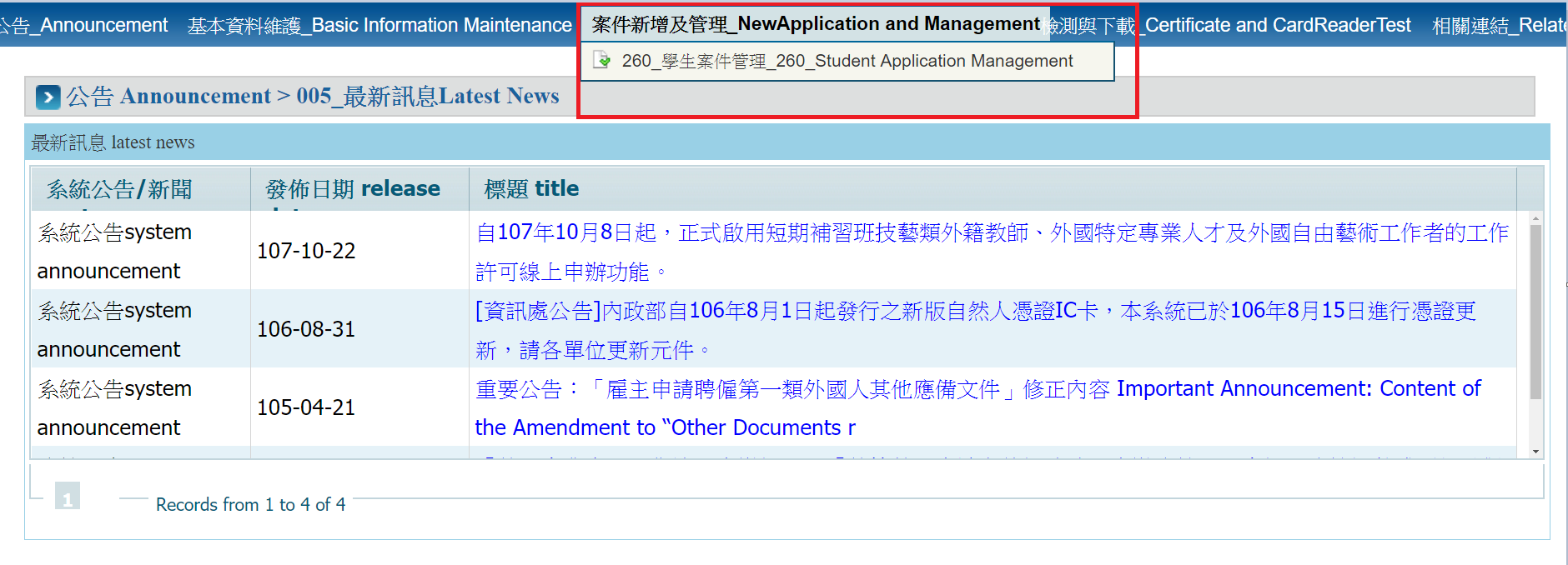 3
Working permit online application
Step4
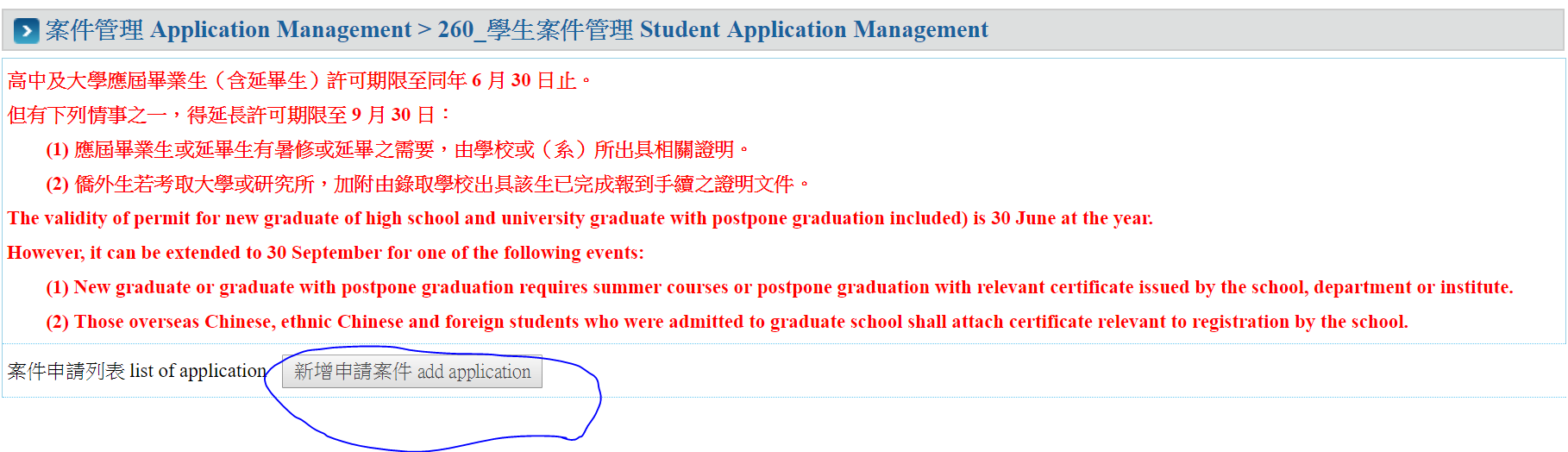 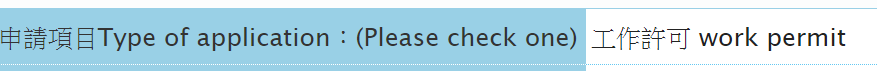 4
Working permit online application
Payment by post office (need to fill the column below, how to fill please press “?”)
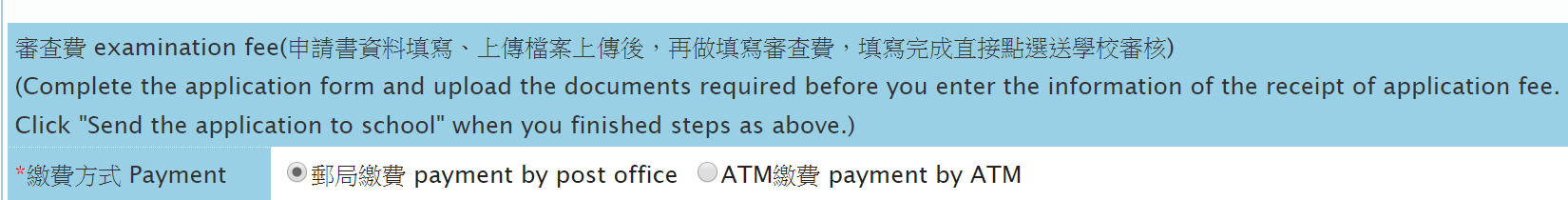 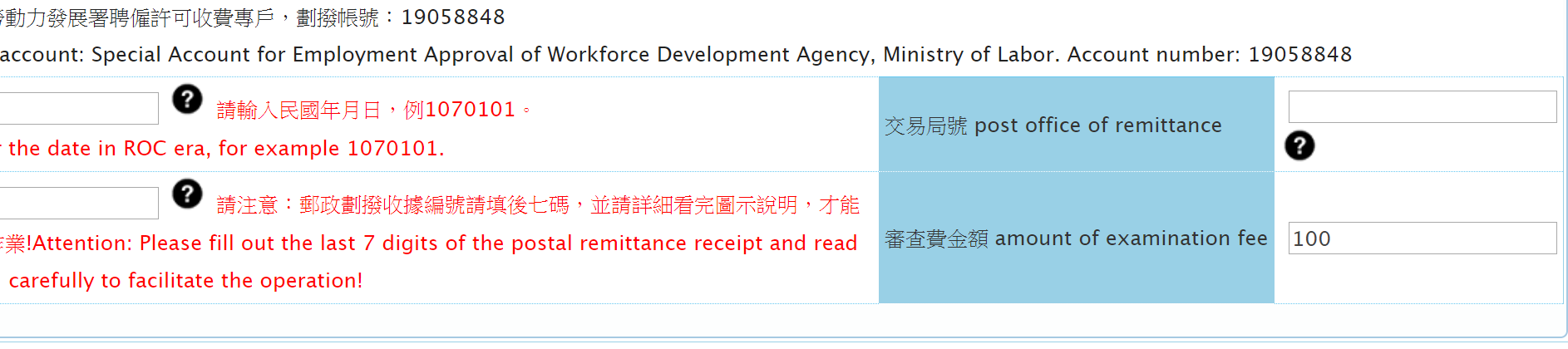 5
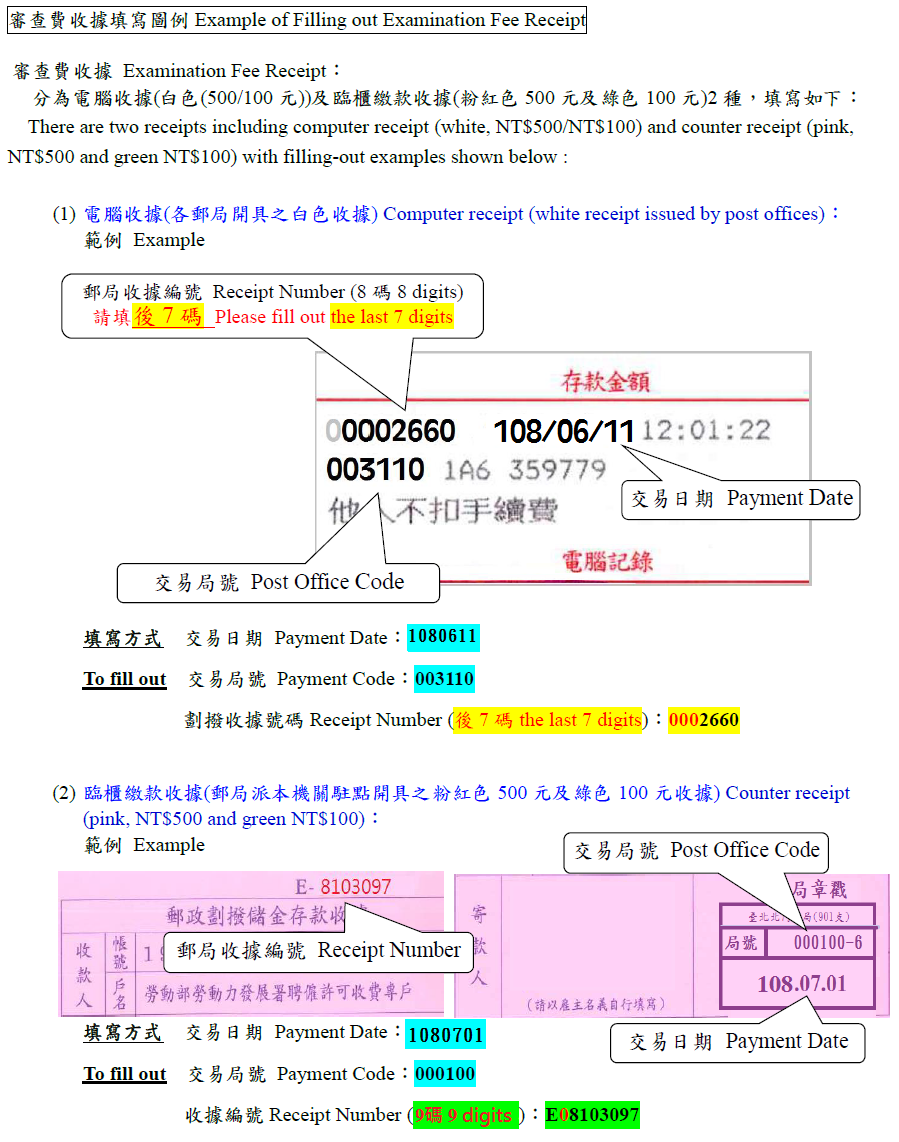 6
Remember to upload your passport scan！If you once extend your passport please attach the page with the new expiration date
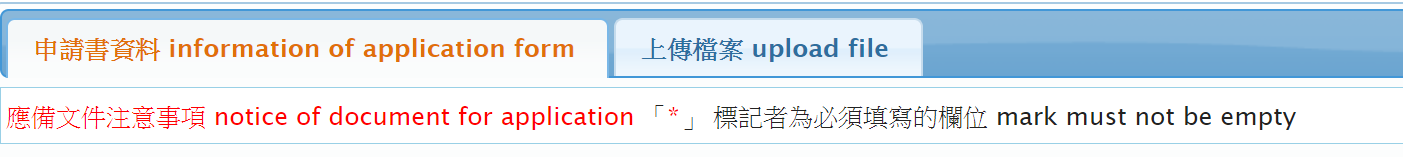 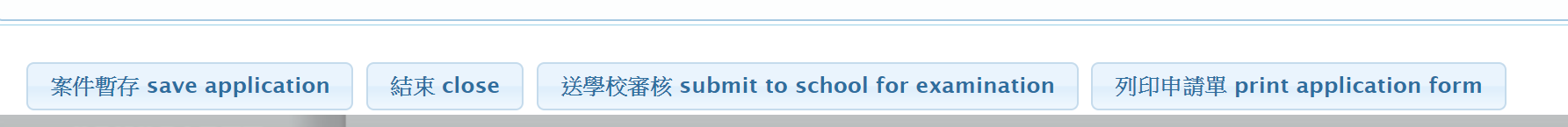 7
Pay by ATM: If you have local bank account and card (NOT Credit Card)
PLEASE MAKE SURE YOU UPLOAD EVERY DOCUMENTS BEFORE SEND THE APPLICATION TO SCHOOL!!!
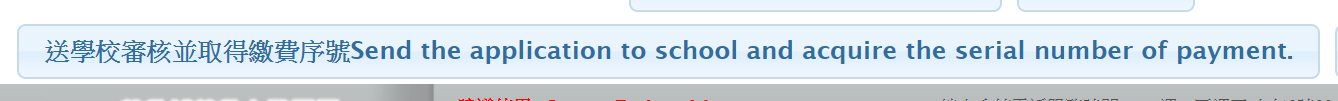 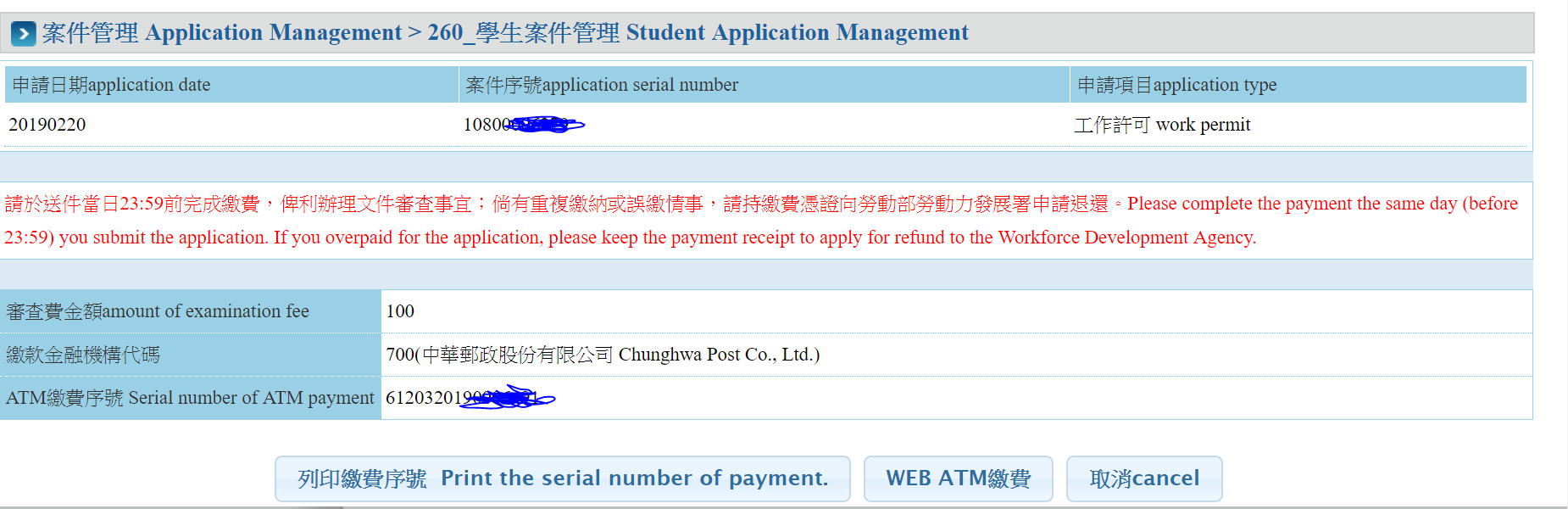 8